حقوق ورزش
مسعود یوسفی
مقدمه
با گسترش و پیشرفت ورزش درایران و تعداد ورزشکاران آن لزوم فراگیری قواعد و مقررات حقوقی مرتبط با این ورزش و مسائل مبتلابه آن هر روز بیشتر از گذشته احساس می شود. بنابر این کلیه کسانی که به نوعی دراین ورزش دخیلند اعم از ورزشکاران ،مربیان، سرپرستان و مدیران مجموعه های ورزشی و ... می بایست با قواعد و مقررات مربوط به ورزش به طور عام و ورزش خود به طور خاص آشنا باشند . لازم به ذکر است که مقررات و قواعد ورزشی مورد نیاز جامعه ورزشی محدود به این جزوه نبوده و همه افراد مکلف به یادگیری و آموزش مسائل حقوقی می باشند.
بی اطلاعی کل جامعه‏ی ورزشی از پیامدهای قانونی تخلفات و جرایم واقع در محیط های ورزشی به دلیل فقدان آموزش و نیز موجود نبودن مجموعه های مدونی که متضمن نوع جرایم ورزشی و مجازات های آنها باشد، همواره بر گسترش کمی و کیفی خلافکاریها افزوده است.
●عموم ورزشکاران بر این تصورند که، اعمال خلاف آنان در فعالیت های ورزشی وعدم آگاهی آنها نسبت به مسئولیت های مدنی خوددر نهایت تنبیه های انضباطی را در پی خواهد داشت و مرجع تصمیم گیری را کمیسیون های قضایی هیأت ها، فدراسیون ها ویا مدیران می‏دانند وگستره‏ی آگاهی های مربیان، داوران، سرپرستان ، مدیران ورزشی نیز، چه در باب مسئولیت های خود، و چه در مورد ورزشکاران، به طور معمول بیش از این نیست.
●مطالعه‏ی حقوق ورزش، به جامعه‏ی ورزش می آموزد، که چگونه باید در فعالیت های ورزشی مشارکت کرد تا حوادث ناشی از آن، مسئولیت های قانونی را که در نهایت به مجازات، محرومیت از حقوق اجتماعی و جبران ضرر و زیان منتهی می شود، متوجه آنان نسازد.
حقوق ورزش در جهان:
● نخستین بار واژه«حقوق ورزش» در سال 1984 در برنامه گروه آزمایشی تربیت بدنی و ورزش دانشگاه آریستولیان تسالونیکی یونان استفاده و در دانشگاه آتن تدریس شد .
● نخستین کنگره ملی حقوق ورزشی در سال 1990 توسط مرکز تحقیقات هلنی(hcrsl) و با کمک دانشگاه تسالی آتن برگزار شد و متعاقب آن در سال 1992، مرکز آموزش حقوق ورزشی دانشگاه آتن همراه با نمایندگان یونانی و دیگر کشورها ، نخستین کنگره بین المللی حقوق ورزشی را برگزار کرد و در این کنگره ، جامعه بین المللی حقوق ورزشی بنا گذارده شد.
حقوق ورزش در جهان:
● کشور فرانسه دارای قانون خاص ورزشی است.این قانون در ژوئیه سال 2000 جایگزین قانون ژوئیه 1980 شده است.
● در آمریکا نیز قواعد ورزشی آمیزه ای از قانون ، مقررات وتصمیمات قضایی است.این قواعد برای تنظیم روابط بین ورزشکاران وحل اختلاف وضع شده است .
● در چین قوانین کنترل دولتی بر ورزش را با تکیه شدید بر استانداردهای ایدئولوژی سیاسی، سیاستگذاری متمرکز و اعمال مدیریت سنتی تأکید می کند تا به دولت ملی کمک کند به بسیاری از اهداف اصلی خود دست پیدا کندمعمولا چینی ها میانجیگری وداوری را به قضاوت ترجیح می دهند .
حقوق ورزشی در ایران:
● تاریخچه حقوق ورزشی در ایران را به سه دوره تقسیم می کنند :دوره قبل از انقلاب مشروطیت(رعایت مقررات عرفی وشرعی در رسیدگی به امور قضایی الزامی بود)، دوره بعداز انقلاب مشروطیت(قوانین مدون و نیز نبودن ورزش به شکل امروزی سابقه ای از مسئولیت های قانونی وجود ندارد )، از سال 1352به بعد(بموجب ماده 42 قانون مجازات عمومی حوادث ناشی از عملیات ورزشی را مشروط به اینکه سبب آن ورزش باشد جرم تلقی نشد و برای اولین بار در تاریخ حقوق ایران حوادث ورزشی مشمول قانون خاص گردید.پس از پیروزی انقلاب اسلامی متن ماده 42قانون مجازات عمومی چون مغایرتی با اصول وموازین شرعی نداشت به همان صورت تنفیذ گردید با این قید که مقررات آن ورزش معارض با موازین شرعی نباشد و در حال حاضر نیز با اختلاف در شماره ماده قانونی لازم الاجراء است . یعنی در سال1361این قانون در بند 3 ماده 32 و در سال 1370در بند 3 ماده 59 قانون مجازات اسلامی جای گرفت ).
● حقوق ورزشی به عنوان یک درس از سال 1355 در دانشکده تربیت بدنی و علوم ورزشی برای نخستین بار تدریس شد .وسپس در دانشکده های حقوق دانشگاههای ایران به ویژه دوره های کارشناسی ارشد و دکتری چه به عنوان پایان نامه های تحصیلی و یا تحقیق ، مورد توجه اساتید و دانشجویان بوده و به تدریج منابع بسیار مهمی به همین ترتیب فراهم آورده شده است.
بخش اول



• قواعد عمومی حقوق و کاربرد آن در حقوق ورزش
حقوق ورزشی آمیخته‌ای از دو علم( حقوق و ورزش) است که به نحو تفکیک ‌ناپذیری باید مورد مطالعه قرار گیرد. جهل به قانون رافع مسئولیت نیست. لازم است شهروندان آشنائی کافی با قواعد عمومی علم حقوق داشته باشند. از نظر قانونگذار علی‌الاصول فرض بر این است که کلیه افراد جامعه از تمامی قوانین مطلع هستند و ادعای خلاف آن را نمی‌پذیرند و به‌عبارت دیگر جهل به قانون رافع مسئولیت نیست و هیچکس نمی‌تواند به بهانه عدم اطلاع ،خود را به اثبات برساند. 
حادثه با ورزش اصولاً تفکیک‌ناپذیر و غیرقابل اجتناب است ضرورت اطلاع از قواعد حقوقی به‌منظور اتخاذ تدابیر لازم برای جلوگیری از وقوع حادثه و یا برائت از مسئولیت در صورت تحقق آن، برای همه اهالی ورزش به نحو ملموس‌تری احساس می‌شود.
در تفصیل قواعد عمومی به دو نکته باید توجه می‌شود • اول، عنوان بحث یعنی ”حقوق ورزشی“ که حقوق صرف نیست • دوم، ویژگی مخاطبان اصلی یعنی جامعه ورزشی که واجد وصف ورزشی هستند و نه حقوقی.
تعریف حقوق
تعریف حقوق: حقوق جمع کلمه حق است. حق دارای معانی مختلفی است از جمله به معنای پایدار، راست، واجب، عدل، بهره و سهم معین هر کس و خدا، در اصطلاح حقوقی ، حق «آن رابطه حقوقی است که به سبب آن، قانون به یکی از اشخاص این توانائی را می‌دهد تا به‌گونه‌ای ویژه و منفرد بر چیز معین تسلط و چیرگی یابد (آن را تصرف کند) و یا از شخصی دیگر انجام یا انجام ندادن چیزی یا کاری معین را بخواهد.» حقوق مجموعه مقرراتی است که بر اشخاص، از این جهت که در اجتماع هستند حکومت می‌کند. گاه مقصود از واژهٔ”حقوق“ علم حقوق است. یعنی دانشی که به تحلیل قواعد حقوقی و سیر تحول و زندگی آن می‌پردازد. مانند حقوق ورزشی، حقوق تجارت، حقوق کیفری.
منظور از حقوقِ ورزش چیست؟
"مجموعه مقرراتی که بر تمامی امور ورزش حاکم است اعم از ورزشکاران، مدیران فنی، تماشاگران، مدیریت های ستادی ورزش، پزشکان ورزشی، سازندگان لوازم ورزشی و فروشندگان لوازم ورزشی و بالاخره کارکنان سازمان‌های ورزشی." این یک تعریف کلی است یعنی مجموعه قواعد و قوانین حاکم بر کل ورزش. چون هدف ورزش به طور کلی در تمام دنیا تربیت نسل، برومندی، توانمندی، نشاط، سلامتی و بالاخره آماده سازی مهم‌ترین رکن توسعه یعنی انسان است بنابراین، حکومت‌ها هزینه‌ی آن را پرداخت می کنند و حوادث ورزش را از شمول حوادثی که در کوچه و خیابان اتفاق می افتد کاملاً جدا می کنند؛ هر چند از لحاظ نتیجه یکی باشند. چون در اینجا اهداف دیگری مدّنظر است.
حقوق ورزشي دو بخش دارد • حقوق جزايي • حقوق مدني
تعريف حقوق جزاء: در حقوق جزاء بحث ميشود از اينكه جرم چيست؟ مجرم كيست؟ كيفر چيست؟ و هر يك چند نوع هستند، جرم چگونه اثبات ميشود؟ مجرم چگونه به كيفر ميرسد؟ و غيره. حقوق جزاي اسلام نیز يك سلسله قواعد و ضوابطي است كه به موجب آنها جرايم و جنايات و معاصي كبيره و اعمال مخالف نظم و امنيت و عدالت اجتماعي تشخيص و ميزان و نوع مجازات آن نيز معين ميگردد.
حقوق جزاي عمومي اسلام:
حقوق جزاي عمومي اسلام: حقوق جزاي عمومي اسلام عبارت است از : مجموعه قواعدي همگاني و هميشگي كه شريعت اسلامي براي پيشگيري از وقوع جرم و تأمين سلامت و صيانت مردم و برقراري عدالت و حفظ نظم و امنيت در جامعه به وسيله قرآن مجيد و سنت مقرر داشته و قابليت انطباق آن را نيز با تحولات اجتماعي، اقتصادي، سياسي، علمي، فرهنگي و اخلاقي در جوامع مختلف و همه زمانها با توسل به عقل و قياس و در مواردي اجماع ممكن ساخته است.
الف- حقوق جزايي ومصونیت ورزشکاران:
هرگاه افراد مرتکب جرم شوند، مجرم شناخته شده و دچار مسئوليت جزايي مي شوند و بايد پاسخگو باشند. در قانون اساسي آمده که حوادث ناشي از عمليات ورزشي مشروط به اينکه سبب آن حوادث، نقض مقررات مربوط به آن ورزش نباشد و اين مقررات هم با موازين شرعي مخالفت نداشته باشد، جرم محسوب نمي­شود به عبارت ديگر اين ماده يک مصونيت قضائي به ورزشکاران اعطاء کرده است.

آنچه که در قضاوت حوادث، قاضي مورد توجه قرار مي دهد. 1ـ فرد در حال فعاليت ورزشي باشد، يعني انجام يک حرکت ورزشي در خارج از محدوده فعاليت ورزشي نمي توان شامل بند مصونيت شود. 2ـ عمل موردنظر قانون­گذار بايد ورزشي باشد؛ مثل: مشت زني حرفه اي که غيرمجاز اعلام شده و ورزش محسوب نمي­شود. شرع و تربيت بدني: آنگونه که از ورزش ها که مستلزم ايذاء نفس يا ايذاء غير است؛ اشکال شرعي دارد اما اگر ورزش وسيله اي باشد براي هرچه بهتر انجام وظيفه کردن در همه ابعاد زندگي و تقرب به خدا صد در صد اسلامي است؛ در حديث نبوي است که «لا ضراراً و لا ضراراً في الاسلام» مرجع تشخيص مخالفت ورزشي با شرع بر عهده قوه قضائيه است و دادگاه هيچ الزامي به پذيرش نظر دستگاه ورزشي ندارد.
ب- حقوق مدني: در هر مورد که شخص ناگزير از جبران خسارت ديگري باشد مي گويند در برابر او مسئوليت مدني دارد برخلاف قانون جزا که کم ديده مي شود کسي به دليل ارتکاب جرم از طرف ديگري، مجازات شود در مسئوليت مدني در موارد گوناگون مي بينيم که شخص مسئول جبران خساراتي که خود او در ايجاد آن دخالتي نداشته است.

مسئوليت مدني: قراردادي؛ خارج از قرارداد. 
الف) قراردادي: عبارت است از تعهدي که در نتيجه تخلف از مفاد قرارداد براي اشخاص ايجاد مي شود.
 ب) خارج از قرارداد: ريشه اين مسئوليت پيمان بين دو ورزشکار نيست بلکه تخلف از قانون است که براي همه وجود دارد.
منبع قانون مسئوليت مدني: منبع اعلام مسئوليت مدني ، قانون مصوب 1339 است «هر کسب بدون مجوز قانوني عمداً يا در نتيجه بي احتياطي به جان، مال، آزادي، آبرو و ... ديگران لطمه وارد کند مسئول جبران خسارت ناشي از آن عمل است». در ایران، از سال ۵۲ به طور صریح در مورد صدمات ناشی از حوادث ورزشی قانون داریم و بعد از انقلاب هم همان ماده (۴۲) سابق، در قانون مجازات عمومی تأیید شد و فقط یک جمله ای به آن اضافه شد و آن این که: «آن مقررات هم با موازین شرعی مغایرت نداشته باشد.» بنابراین ما در حال حاضر، در مورد عملیات ورزشی و حوادث ناشی از آن قانون خاص داریم که به موجب آن، این حوادث از امتیاز علل موجهه استفاده می‌کنند و مرتکب با رعایت شرایط مذکور در ماده قانونی هیچ گونه مسؤولیت اعم از کیفری و مدنی نخواهد داشت.
بخش دوم 

 لزوم آشنایی با حقوقِ ورزش
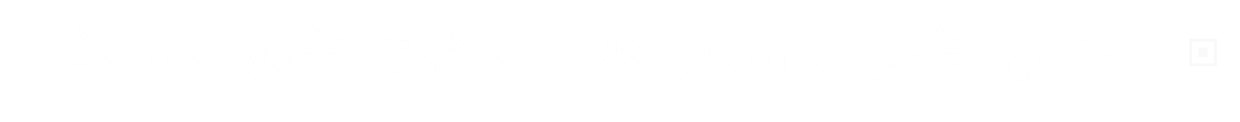 لزوم آشنایی با حقوقِ ورزش یکی از گرایش های علم حقوق است که به بررسی حوادث در ورزش می پردازد. به طور کلی می توان گفت که منظور از حوادث ورزشی "تمام جرایم و شبه جرایمی است که توسط ورزشکاران ، معلمین و مربیان و تماشاگران و حتی سازندگان و تولید کنندگان لوازم و تجهیزات ورزشی در رابطه با ورزش صورت می گیرد" و موضوع این حوادث می تواند:" سلامتی و جان و اموال ، حیثیت و شرافت و سایر حقوق قانونی اشخاص باشد که در محدوده ورزش به نحوی حضور دارند" ، گستره کمی و کیفی موضوع های فوق به وضوح اهمیت این رشته را آشکار می سازد .
موضوع حقوق در ورزش " تمام تخلفاتی که در عرصه ورزش واقع می شود و به نحوی به حقوق دیگران لطمه وارد می کند و شـرط اسـاسی خلاف قانون بودن آن هاست که با عناوینی چون جرم ، شبه جرم ، خطای محـض ، عـمد و غیر عمد طبقه بندی می شود که به دنبال آن واکنش جامعه که در اصطلاح حقوق آن را مجازات می نامند مطرح می شود « این مجازات ها بر اساس نوع ، شدت و .... جرایم متفاوت می باشد

هدف از طرح حقوق درورزش 
 می توان گفت که در حقوق ورزش هـدف: 
 بـالا بـردن آگـاهـی هـای حقوقی جامعه ورزش
 جلوگیری و کاهش حوادث ناشی از ورزش 
 تشریح وظایف و اختیارات و مسئولین ورزشی مربیان و معلمین ورزش ، ورزشکاران و مدیران
 مطلع نمودن جامعه ورزش از پی آمدهای حقوقی تخلفات در ورزش
 حفظ نمودن سلامتی جسمی و روانی و حیثیتی ورزشکاران و مربیان و
 مصون داشتن مدیریت های ورزشی از مسئولیت های قانونی ،
 می باشد ."
حقوقِ ورزش در اسلام
موازین شرعی در ورزش
حقوقِ ورزش در اسلام آیات و روایات متعددی در اسلام راجع به ورزش موجود است. به موازات این منابع، فقها در باب مسئولیت های حقوقی ناشی از حوادث ورزشی نظرات مستحکمی را مطرح نموده اند و فقهایی هم چون علامه حلی ، محقق حلی ، شیخ طوسی ، محمد حسن نجفی و .... در کتب خود به حقوق ورزشی پرداخته اند اما با توجه به محدودیت های رشته ورزشی در گذشته فتاوی نیز از نظر کمی محدود است ولی به لحاظ کیفی می توان در اغلب رشته های ورزش بدان استناد نمود ، بیان مسئله فوق علاوه بر این که قدمت موضوع را مشخص می کند به اهمیت ورزش و حقوق ورزش در اسلام نیز اشاره دارد
موازین شرعی در ورزش عملیات ورزشی نباید مخالف با موازین شرعی باشد باید گفـت شرع ما بر گرفته از فقه امامیه است و فقها با استناد به آیه شریفه (195) سوره بقره که می فرماید : « و لا تلقوا بایدیکم الی التهلکه » ( خود را به دست خود به هلاکت نیاندازید ) بیان می دارند که ورزش هایی مثل کشتی کج که منجر به ایذاء به نفس و ایذاء به غیر باشد مرتکب حتی با رعایت مقررات مربوط به آن ورزش باز هم مسئول است و مرتکب جرم شده است . وفق این موضوع درورزش پرمخاطره ای مانند اسکی می تواند به این صورت باشد که اسکی باز بدون توجه به قابلیت های خود و بدون کسب آموزش های لازم و یا بدون استفاده از وسایل ضروری و یا بدون توجه به علائم و هشدارها، اقدام به اسکی درمحل های پر خطر خارج از محوطه پیست نماید.
بخش سوم 

 نکاتي که در ايجاد مسئوليت قانوني برای مربیان ، مدیران و سرپرستان تیم ها و ومراکز ورزشی تأثير دارند
مسئولیت مدنی در ورزش:
● بعد از تصویب قانون مسئولیت مدنی درسال 1339و باپدیدآمدن نص صریح قانونی درباب مسوولیت مدنی،امیدی تازه بوجود آمد که قضات محاکم دادگستری بتوانند در حوادث مختلف ورزشی با استناد به قوانین و مقررات مسوولیت مدنی تا حدودی درمراجعه آسیب دیدگان تصمیماتی هرچند کم ومحدود در برخورد این مسائل اتخاذ کنند.
● مسئولیت مدنی در ورزش شامل تمام کسانی است که در رابطه با فعالیتهای ورزشی به طور مستقیم یا غیر مستقیم وظایفی را برعهده دارند ودر صورت بروز حادثه برحسب مورد ممکن است مسئول شناخته شوند. که این افراد به دوگروه عمده تقسیم می شوند.
● گروه اول : شامل مربی ، سرمربی، مربی بدنساز،معلم ورزش، داور، پزشک تیم وامثال آنها هستند .این افراد عمدتا در فعالیتهای ورزشی به طور مستقیم نظارت واعمال مدیریت فنی می کنند.
● گروه دوم: شامل کسانی که بر فعالیت های ورزشی نظارت فنی نداشته ولی با ورزشکاران و یا با وسائل وتجهیزات و اماکن ورزشی ویا با مدیران گروه اول مرتبط هستند .این گروه شامل سرپرستان ورزشگاهها و اردوهای ورزشی،کارشناسان مسئول ورزشی، مدیران کل تربیت بدنی، روسای فدراسیون ها ، هیئت هاوانجمن های ورزشی می شود.
الف : وظایف و مسؤلیت های مربیان 
• کنترل و نظارت مربیان ورزشی
 • توان بهره گیری از مهارت های لازم 
• شناخت قابلیت های ورزشکاران توسط مربیان
 • حضور مستمر مربی در محل فعالیت های ورزشی 
• مراعات تعداد ورزشکاران درهر دوره آموزشی 

وظایف مربیان قبل وبعد از وقوع حوادث در ورزش 

• قبل از حادثه ورزشی : 
• بعد از حادثه ورزشی : 
• دقت دراستفاده از اسباب و لوازم استاندارد 
• آگاهی از سلامت ورزشکاران
 • توجه به شرايط جوي
«ماده واحده» – هر کس شخص یا اشخاصی را در معرض خطر جانی مشاهده کند و بتواند با اقدام فوری خود یا کمک طلبیدن از دیگران یا اعلام فوری به مراجع یا مقامات صلاحیت دار از وقوع خطر یا تشدید نتیجه آن جلوگیری کند بدون این که با این اقدام خطری متوجه خود او یا دیگران شود و با وجود اسـتمداد یـا دلالت اوضاع و احوال بر ضرورت کمک از اقدام به این امر خودداری نماید به حبس جنحه ای تا یک سال و یا جزای نقدی تا پنجاه هزار ریال محکوم خواهد شد» .
1) اقسام جرائم قبل ازانقلاب :طبق ماده 7 قانون مجازات عمومی سابق( که باطل شده )جرم از حيث شدت و ضعف مجازات بر سه نوع بود : 
           1- جنايت . 
           2 - جُنحه . 
           3- خلاف . 
2) تعریف جنایت وجنحه وخلاف: مواد 8 ، 9 و 12 قانون مجازات عمومی با معیار قرار دادن میزان مجازات وو شدت و ضعف آن جنایت جنحه و خلاف را به اینصورت تعریف می کرد :
    الف)جنایت: اگر مجازات عملی بسیار سنگین مانند اعدام و یا حبس ابد باشد جرم مورد نظر در قالب جنایت می گنجد
     ب ) جنحه : و اگرمجازات  متوسط بود مثل حبس تا سه سال و جزای نقدی نسبتا سنگین  ،جرم جنحه ای محسوب می شود
      ج ) خلاف : جرایم بسیار سبک که تنها دارای مجازات جزای نقدی هستند خلافی هستند .         نکته: در جرم خلاف هیچ مجازاتی جز جزای نقدی مورد حکم قرار نمی گرفت. در جنایت نیز اصلا جزای نقدی وجود نداشت .
 اقسام مجازات درقانون مجازات اسلامی پرافتخاربعدازانقلاب اسلامی:طبق اصل چهارقانون اساسی جمهوری اسلامی:«کلّیه قوانین...بایدبراساس موازین اسلامی باشد....».اکنون مجازاتهاچهار قسم است: حدود،قصاص،دیات،تعزیرات.
تحلیل حقوقی ماده واحده قانون مجازات خودداری از کمک به مصدومین و دفع مخاطرات جانی مصوب 1354
این ماده تنها مختص به ورزشکاران نبوده بلکه یک ماده عمومی است و مشمول همه انسان ها در کشور ایران می شود .  قانون گذار در این ماده سعی بر آن داشته که با بی تفاوتی افراد مبارزه کند و آن ها را موظف به کمک کردن نماید . 
• در این ماده مسئولیت بر عهده شخصی است که خود در وقوع حادثه هیچ نقشی ندارد . 
• به دلیل این که خطر از نوع جانی است فوریت در آن شرط است . 
• لازمه مسئولیت کیفری فقط با دیدن صحنه محقق می شود . 
• اگر مصدومی به مراکز درمانی منتقل شود و مسئولان آن مرکز به هر علتی از پذیرش خودداری نمایند مجرم محسوب می گردند . 
• کسانی که بر حسب وظیفه یا قانون مکلف به کمک باشند و از این امر خودداری نمایند مجازاتشان تشدید می شود مثلاً غریق نجات وظیفه نجات شناگری را دارد که در حال غرق شدن می باشد .
ب : وظایف ومسؤلیت های ورزشکاران 
• به کارگیری مربیان ورزشی، دارای صلاحیت در آموزش
 • بازدید و بررسی وسایل ورزشی 
• درنظر گرفتن شرایط آب و هوایی هنگام پرداختن به ورزش

ج: مسئوليت هاي قانوني داوران 
داوران گروهي از مديران ورزشي هستند که وظيفه اداره بازي ها را برعهده دارند اما اين يک مفهوم کلي است و قضاوت يکي از ارکان آن محسوب مي شود. 
داوران وظيفه ديگري نيز دارند چون: 
1ـ بازديد وسايل شخصي ورزشکاران تا مطمئن شوند وسايل غيرمجاز ندارند. 
2ـ اخراج بازيکناني که مرتکب عمل خطرناک يا خلاف ارکان ورزشي مي شوند.
 3ـ لغو بازي در صورت نامساعد بودن جو يا ناقص بودن وسايل ورزشي.
مواردي که منجر به رفع مسئوليت قانوني مربيان و مديران مي شود
در حمايت قانوني از مديران ورزشي:
 1ـ هر يک از مديران در هر سمتي در امر ورزش باشد بايد کليه نواقص و معايبي را که به وظايف او مربوط ميشود به مقام بالاتر بطور دقيق گزارش نمايد تا مسئوليت قانوني متوجه آنها نشود. 
2ـ شرط عدم مسئوليت مديران ورزشي: در چنين شرايطي زيان­ديده حق مطالبه خسارت را از دست مي­دهد و تعهد مسئول در برابر او از بين مي­رود. مثلاً: والدين نوجوان تعهد مي­کنند اگر فرزندشان خساراتي به وسايل ورزشي وارد کرد هزينه را پرداخت کنند در اين صورت مربي ديگر تعهدي ندارد.
 3ـ بيمه حوادث ورزشي: يکي ديگر از ابزارهاي مناسب براي حمايت از مديران و ورزشکاران در مقابل حوادث بيمه ميباشد.

اقدام حقوقي مديران ورزشي پس از وقوع حادثه

 1ـ گزارش سانحه: هر يک از مديران و مربيان بايد بعد از وقوع حادثه در حدود صلاحيت خود گزارش کاملي از اين واقعه تهيه نمايند تا بتوانند در صورت لزوم در مراجع قضايي مورد استفاده قرار گيرد.
 2ـ استشهاد از شهود حادثه: اين شهادت شهود از گزارش اهميت بيشتري دارد.
بخش چهارم 


توضیحات ضروری پیرامون برخی اصطلاحات حقوقی درورزش
عملیات ورزشی 
منظور از عملیات ورزشی ، اقداماتی است که در چهارچوب یک ورزش انجام می گیرد . خطای ورزشکار گاهی ممکن است در قوانین بعضـی از رشـته هـای ورزشـی خطایی پیش بینی نشده باشد در این صورت عرف و عادت آن رشته وضعیت را مشخص می نمایند . حوادث ناشی از عملیات ورزش در صورتی که در راستای اجرای مقرراتباشد هر نتیجه ای که منجر شود جرم به حساب نمی آید و هر گاه حادثه بر اثر خطای ورزشکارباشدمسئولیت قانونی بر عهده او خواهد بود .
فعل و ترک فعل در ورزش
 عمل مرتکب می تواند به شکل فعل و یا ترک فعل باشد. 
فعل عملی است: که تجلی اراده انسان بوده و در عالم خارج متضمن آثاری است و به نحوی قابل حس است مثل فعل های ورزشی از قبیل تنه زدن ، اجرای فن خطا ، سد کردن ، پشت پا زدن ، پرتاب توپ با دست به صورت حریف و .... 
ترک فعل عبارت است از: خودداری از انجام کاری که مقنن انجام آن را امر کرده است برای مثال ناجی غریق موظف است که شناگری که در حال غرق شدن است را نجات دهد در صورت کوتاهی ترک فعل محسوب می شود .
عرف و عادت در ورزش 
مقررات ورزشی ناظر به عملیات ورزشی در هر ورزش تحت عنوان آیین نامه ، قوانین یا مقررات به مربیان و داوران آن رشته آموزش داده شده است و آنان به استناد همین مقررات اعمال خلاف و خطا را تشخیص می دهند ، در مواردی که قواعد مدونی وجود نداشته باشد قاضی با مراجعه به عرف و عادت مسلم جامعه و استعلام نظر کارشناسان ذی صلاح آن ورزش رأی صادر می کند.
حوادث ورزشی ناشی از تقصیر
اعتقاد اغلب حقوق دانان وجود یک عمل مادی که قانون آن را جرم شناخته است برای احراز مجرمیت بزهکار کافی نبوده بلکه او بایـد از نظر روانی قصد و نیت داشته باشد مثلاً اگر تکواندوکاری با علـم به خطا بودن فنی عمداً مبادرت به انجام آن می کند و حریف بر اثر تقصیر وی آسیب جدی ببیند که در این صورت مرتکب جرم عمدی شده است و مجازات آن قصـاص اسـت ، می توان گفت در ورزش بسیاری از حوادث ناشی از تقصیر است به این معنا که مرتکب بدون این که قصد ارتکاب جرم داشته باشد در اثر فعل و یا ترک فعل خود موجب وقوع حادثه می گردد برای مثال کشتی گیری در حین تمرین با حریف خود دچار شکستگی از ناحیه دست می گردد که در آن مرتکب نه مقرراتی را نقض نموده و نه عمدی در فعل خود داشته است . درورزش اسکی نیز استفاده از وسایل استاندارد اسکی و یا عدم استفاده از وسایل مورد نیاز و ضروری ویا حرکت درمسیر های خطر ناک بدون توجه به علائم هشداردهنده وبی اعتنایی به قوانین و مقررات پیست ها و...، می توتند مشمول مجرمیت ورزشکار ناشی از تقصیر باشد.
حادثه در تمرین یا مسابقه؟
فرقی نمی کند که حادثه در حین تمرین باشد و یا در حین مسابقه . شدت و ضعف حادثه در عملیات ورزشی تأثیـری در جرم بودن و یا نبودن آن ندارد زیرا که مقنن در ماده 54 قانون مجازات اسلامی بیان داشته « حوادث ناشی از عملیات ورزشی » پس هم می تواند یک شکستگی کوچک باشد و هم می تواند منتهی به مرگ باشد . نه ورزش و نه اماکن ورزشی اصولاً وسیله ای برای مصونیت ورزشکار متخلف نیست .

ورزش و قانون مسئولیت مدنی
 بر اساس ماده 1 قانون مسئولیت مدنی مصوب 1339 : «هر کس بدون مجوز قانونی عمداً یا در نتیجه بی احتیاطی به جان یا سلامتی یا مال یا آزادی یا حیثیت یا شهرت تجارتی یا به هر حق دیگری که به موجب قانون برای افراد ایجاد گردیده لطمه وارد نماید که موجب ضرر مادی یا معنوی دیگری شود مسئول جبران خسارت ناشی از عمل خود می باشد» .
تحليل حقوقي ماده 59 قانون مجازات اسلامي :‌
ماده 59 قانون مجازات اسلامي مقرر مي‌دارد : «اعمال زير جرم محسوب نمي‌شوند» 
بند 3: «حوادث ناشي از عمليات ورزش مشروط بر اينكه سبب آن حوادث نقض مقررات مربوط به آن ورزش نباشد و اين مقررات هم با موازين شرعي مخالفت نداشته باشند»

لذا در مورد ورزش‌هاي خشن به علت طبيعت چنين ورزش‌هايي كه در سير عرف اين ورزش‌ها حوادث ممكن است نقض مقررات آن ورزش نباشد و در حقيقت ماده مذكور چون در ابتدا ذكر نموده‌ كه« اعمال زير جرم محسوب نمي‌شوند» هدف از ذكر اين عبارت اين بود كه اين اعمال جزء علل موجه جرم محسوب شده‌اند. 
در حقيقت علل موجه جرم عامل است كه به موجب قانون وصف مجرمانه از عمل سبب و مرتكب از هر نوع مسئوليت قانوني مصون مي‌شود .
پس در ورزشهاي خشن حوادث ناشي از عمليات ورزشي كه مقررات آن ورزش رعايت شود با موازين شرعي مخالفت نخواهد داشت.
در مقايسه بند 3 ماده 59 قانون مجازات اسلامي با ماده 333 قانون مجازات اسلامي در مورد فقدان مسئوليت راننده‌اي كه به رغم رعايت موازين قانوني موجب قتل عابر متخلف گرديده قابل تأمل است .
 در حالی كه مشروعيت و مقبوليت عمليات ورزشي از نظر اهداف با رانندگي قابل مقايسه نيست بنابر اين وقتي صرف تلف نفس قانوناً محملي براي پرداخت ديه از سوي راننده به حساب نمي‌آيد چگونه مي‌توان به صراحت بند 3 ماده 59 ورزشكاري كه همه مقررات مربوطه را رعايت كرده را محكوم به پرداخت خسارت ورزشكار ديگر نمود كه عملاً او را مأذون به انجام عمليات ورزش نموده و خود نيز به صورت ارادي اقدام به حضور در معرض خطر مي‌نمايد. مثلاً اگر در ورزش بوكس در اثر اصابت ضربه مشتي به بدن طرف مقابل فوت نمايد و از نظر مقرراتي نيز ايرادي به زننده ضربه نباشد مجوز قانوني ما براي محكوميت چنين ورزشكاري چه خواهد بود؟ كه با توجه به مراتب اخيرالذكر و با عنايت به ماده 59 قانون مجازات اسلامي كه حكم صريح و بدون ابهام در مورد حوادث ورزشي مي‌باشد لذا مي‌توان گفت حوادث ناشي از عمليات ورزشي و بخصوص ورزش‌هاي خشن كه آمار مصدوميت اين ورزش‌ها بالا مي‌باشد به شرط رعايت مقررات از مصاديق بارز علل موجه جرم مي‌باشند و مرتكب مبري از مسئوليت كيفري و مدني مي‌نمايند .
 لذا حقوقدانان بيان مي‌نمايند كه ورزش‌هاي خشن كه بين مردم رايج است و احتمال خطر جاني دارد و بر اساس رضايت طرفين مي‌باشد مثل «بوكس، راگبي، كشتي كج و غيره» اگر با توافق طرفين صورت گرفته باشد و در نتيجه آن صدمات و جراحاتي وارد آيد و يا حتي منتهي به فوت يكي از طرفين مسابقه شود مسئوليت جزائي و مدني مصداق پيدا نمي‌كند . البته به شرط آنكه رعايت مقررات آن ورزش خاص شود و قصد ايراد ضرب و جرح يا قتل هم مفقود باشد. در اين ورزش‌ها، آداب و رسوم اجتماعي به ضميمه اجازه قانوني علل موجهه را تشكيل مي‌دهد
فحاشی یا کتک کاری ورزشکاران
. علاوه برآن " فحاشی یا کتک کاری ورزشکاران مشمول ماده 59 قانون مجازات اسلامی نمی شود، فرقی نمی کند که حادثه در حین تمرین باشد و یا در حین مسابقه." 
اصل قانونی بودن جرم و مجازات ها بیان می دارد که : "هیچ امری را نمی توان جرم دانست مگر آن که به موجب قانون برای آن مجازات یا اقدامات تأمینی و تربیتی تعیین شده باشد" ، باید گفت اصل بر جرم نبودن اعمال است مگر آن که به موجب قانون آن عمل جرم شناخته شده باشد اما در ماده 59 قانون مجازات اسلامی صراحتاً بیان شده است که "حوادث ناشی از ورزش با رعایت شرایط و ضوابطی خاص جرم محسوب نمی شود.«
ورزش در معنای عرف در ماده 59 قانون مجازات اسلامی بیان نشده است که شخص مرتکب ورزشکار باشد ولی با توجه به ماده که بیان داشته «‌حوادث ناشـی از عـملیات ورزشـی » به این نتیجه می رسیم که طرفین عملیات ورزشی کسانی جز ورزشکاران نیستند. منظور از ورزش ، ورزش در معنای عرف است .
مهمترین دلایل جرم ندانستن حوادث ناشی از ورزش
• از مهم ترین انگیزه های قانون گذار در جرم ندانستن حوادث ناشی از ورزش را باید در ارتباط آن با جامعه دانست که می توان به موارد ذیل اشاره نمود : 
• هدف اصلی و اساسی عملیات ورزشی پرداختن به امر ورزش به منظور تقویت جسم و روح در افراد کشور است نه اعمال مجرمانه و غیر قانونی صراحت قانون اساسی هم گواه این امر می باشد . 
• حادثه از ورزش قابل تفکیک نیست کمتر ورزشکاری وجود دارد که در طول دوره ی ورزش خود صدمه ندیده باشد و حتی به رغم رعایت همه موازین و مقررات باز ممکن است صدمه ای محقق شود 
• در عالم حقوق رضایت مجنی علیه اصولاً تأثیری در مجرمیت مرتکب ندارد ولی در عالم ورزش این رضایت یک استثناء است ، رضایت ورزشکار به معنای قبول خطرات و نتایج زیان بار متعارف در ورزش است .
• اگر حوادث ناشی از ورزش را جرم می دانستند قطعاً تمایل انسان ها به ورزش کاهش پیدا می کرد و تأثیرات منفی آن در جامعه بروز می نمود . 
• جرم ندانستن حوادث ناشی از ورزش یک نیاز و ضرورت اجتماعی است زیرا در این صورت پیشرفت و توسعه ورزش امکان پذیر نبود . 
• اگر حوادث ناشی از ورزش را جرم می دانستند هیچ گونه امنیت خاطری برای ورزشکاران ، مربیان و داوران وجود نداشت تا با اطمینان خاطر به ورزش خود بپردازند . 
• ورزش خود عاملی برای رهایی از تنش ها ، کاهش هیجانات ، شناخت ارزش های وجودی ، ایجاد اتحاد و رقابت سالم در میان ورزشکاران است .
علل موجهه ای که باعث می شود حوادث ناشي از عمليات ورزشي به هر گونه‌اي که باشدجرم محسوب نشوند
تصريح قانونگذار به اين که حوادث ناشي از عمليات ورزشي به هر گونه‌اي که باشدجرم محسوب نمي‌شود به معناي آن است که ورزش از علل موجهه محسوب و مرتکب هيچگونه مسئوليت اعم از کيفري و يا مدني ندارد.
1- تبعيت از ديدگاه قانون اساسي: 
• قانون اساسي ورزش را يکي از اساسي‌ترين ابزارها براي تربيت انساني کريم، با ارزش‌هاي والاي انساني، آزاد و مسئول در برابر خدا مي‌داند و با توجه به اين، قانون عادي بايد از اصول و سياست‌هاي کلي ترسيمي در قانون اساسي تبعيت نمايد.
 قانون عادي، حوادث ناشي از عمليات ورزشي را جرم محسوب نمي‌کند و در واقع به اين ديدگاه که ورزش وسيله‌اي براي نيرومندي نسل است، عينيت مي‌بخشد.
2- رضايت ورزشکار مصدوم به شرکت در فعاليت‌ ورزشي: 
رضايت ورزشکار به مشارکت در فعاليت ورزش به معناي قبول خطرات و نتايج زيان‌بار متعارف در ورزش است. قبول رضايت به عنوان يکي از مباني موجه دانستن حوادث ناشي از عمليات ورزشي به منظور ايجاد انگيزه در ميليون‌ها جوان براي روي آوردن به ورزش براي اين بوده که نسلي شجاع، سلامت و با نشاط داشته باشيم زيرا قانونگذار به خوبي مي‌دانسته که تعالي جامعه جز در پرتو چنين انسان‌هايي مقدور نيست. 
قانونگذار با علم به اين که حادثه با ورزش قابل تفکيک نيست و حتي به رغم رعايت همه موازين و مقررات باز ممکن است صدمه‌اي محقق شود با شجاعت و بينشي بسيار متعالي، حساب ورزش را از همه امور جدا ساخته و حوادث آن را جرم محسوب نمي‌کند. در عين حال مي‌خواهد بگويد که ورزش يک فعاليت مبتني بر تمايل است و هيچ اکراه و اجباري در آن نيست.
عوامل وشرایط خارج شدن از شمول ماده 59
 1- مخالفت نداشتن مقررات ورزشی با موازین شرعی 
بعد از آن که ورزش به عنوان یک موضوع خاص به طور وسیع و گسترده مورد نظر قرار گرفت و مراجعات مصدومین ورزش به دادگاه ها کاملاً ایجاب می نمود که بین حوادث ورزشی و سایر حوادث بایستی تفاوت قائل شد . بالاخره قانون گذار در سال 1352 با تصویب ماده 42 مجازات عمومی به اختلاف نظرها پایان داد ، تا این که در آخرین تغییرات قانون مجازات اسلامی این ماده با کمی تغییر به ماده 59 فعلی تبدیل شد .

2- نقض مقررات ،باعث خارج شدن از شمول ماده 59 خواهد شد 
مهم ترین شرط در ماده 59 قانون مجازات اسلامی "رعایت مقررات ورزشی در آن رشته می باشد" اگر عملیات ورزشی بر خلاف قوانین و مقررات آن رشته ورزشـی باشـد مـرتکب نمی تواند از امتیازات این ماده بهره ببرد و چنان چه در اثر نقض مقررات حادثه ای رخ دهد جرم می باشد و ورزشکار متخلف بر حسب شدت و ضعف مجازات خواهد شد . برای مثال در قوانین بین المللی واترپلو ، زیر آب کردن حریف خـطا محسوب می شود و اگر در اثر این عمل حادثه ای رخ دهد مرتکب مسئول است و نمی تواند از مفاد این ماده بهره مند گردد .
بخش پنجم 
 مهمترین قوانین حقوق جزاء مرتبط با ورزش
حقوق جزایی در ورزش
حقوق جزا به وسیله کشورها اداره می شود و بدین معناست که قانون یکسان که تمامی قوانین را در بر می گیرد وجود ندارد .
قوانین جزایی به وسیله دادگاه ها و تحت تاثیر قوانین کشورها وجود دارد .
حوزه های جرم که در قانون جزا مورد بررسی قرار می گیرد هر نوع صدمه فیزیکی را برای شرکت کنندگان در رقابت ورزشی تحت عناوین ( طبقات )اصلی ایراد ضرب و جرح ، قتل عمد و غیر عمد تقسیم بندی می شود .
جرم در ضرب و جرح
جرم در حیطه ضرب و جرح قصد  ضروری و لازم است ولی در شبه جرم به این شکل نمی باشد بدین معنی که اگر کسی به دیگری آسیب برساند و قصد آسیب رساندن را هم داشته باشد مرتکب جرم شده ولی در شبه جرم قصد آسیب وجود ندارد .
تعریف : هر رفتاری که به دیگری صدمه بزند  ضرب و جرح نامیده می شود .
در حیطه ورزش آن چه اهمیت دارد و مورد نظر است شبه جرم می باشد بدین معنی که اکثر صدمات و آسیب هایی در حیطه ورزش رخ می دهد حوادث غیر عمدی و در اکثر موارد بی موالاتی است تا این که عمدا قصد آسیب رساندن به شخص دیگری وجود داشته باشد .
اگر آسیب رساندن با قصد قبلی باشد به طوری که همراه با خصومت و خشونت باشد جرم محسوب می شود .
تفاوت جرم و شبه جرم در ورزش
تفاوتی که در حیطه ورزش دارند : جرم با قصد قبلی و غرض قبلی همراه با خشونت و خصومت و صدمه بدنی به وجود آمده را در حیطه ورزش به یک مساله جزایی تبدیل می کند .
در زمان ضرب و جرح باید پیش از برگزاری رویداد مورد نظر گروه پزشکی در محل حضور داشته باشند .
تمامی کارکنان و دستاندرکاران برگزاری یک رویداد ورزشی باید به تمامی پاسخ ها و اقدامات اورژانسی لازم از جمله احیای قلبی (CCR) و دفیبریلاتور(AED) آشنایی داشته باشند .

قتل غیرعمد (خطای محض) قتلی است که بدون قصد قبلی برای کشتن یا ضربه زدن به شخص مقابل اتفاق افتاده باشد. قتل‌های غیرعمد در نظام‌های قضایی بسیاری کشورها در رده قتل قرار ندارند بلکه به عنوان مرگ تصادفی دسته‌بندی می‌شوند.[۱]

قتل در حقوق ایران
در حقوق ایران قتل و صدمات بدنی در صورتی عمد محسوب می‌شوند که شخص یا نیت انجام آن فعل را از قبل داشته یا فعل او نوعاً کشنده باشد. اگر فعل نوعاً کشنده باشد حتی اگر قصد قتل یا صدمه وجود نداشته باشد قتل عمد محسوب می‌شود و اگر فعل او به قصد صدمه زدن انجام شده باشد ولی کشنده نباشد ولی تصادفاً منجر به مرگ شده باشد قتل شبه عمد است. در قوانین ایران جنایات غیرعمد (در حقوق اسلامی هر فعلی که به تمامیت جسمانی انسان لطمه بزند جنایت نامیده می‌شود) به چهار صورت «شبه‌عمد»، «خطای محض»، «در حکم شبه‌عمد»، «در حکم خطای محض» تقسیم می‌شوند:

تصادفات رانندگی از مصادیق مهم قتل غیر عمد هستند . در این نوع قتل فرد مقصر به قصاص محکوم نمی‌شود بلکه به پرداخت دیه از جنبه حقوق فردی به وراث متوفی محکوم می‌شود، همچنین از جنبه عمومی جرم به جهت قصور انجام داده با حکم قاضی می‌تواند به مجازاتهایی مانند زندان یا جریمه نقدی محکوم شود .
مطابق ماده ۶۱۶ قانون مجازات اسلامی در صورتی که قتل غیر عمد به واسطه بی‌احتیاطی یا بی‌مبالاتی یا اقدام به امری که مرتکب در آن مهارت نداشته است یا به سبب عدم رعایت نظامات واقع شود مسبب علاوه بر پرداخت دیه به حبس از یک تا سه سال محکوم خواهد شد.

خطای محض
جنایت خطای محض زمانی اتفاق می‌افتد که شخص نه قصد انجام فعل را داشته و نه قصد لطمه رساندن اما به صورت کاملاً اتفاقی موجب قتل یا صدمه بر شخصی شده‌است «ماننده آنکه تیری را به قصد شکاری رها کند و به شخصی برخورد نماید».

در حکم خطای محض
جنایاتی که توسط اشخاص مجنون[۲]، صغیر (پسران پیش از سن ۱۵ سال قمری و دختران پیش از نه سال قمری) یا در حال خواب اتفاق بیفتد.

جنایت شبه‌عمد
قتل شبه عمد زمانی است که جانی قصد کشتن شخص را نداشته و فعل او نیز نوعأ کشنده نبوده اما فعل منجر به قتل را با نیت قبلی انجام داده است. در ماده ۲۹۵ قانون مجازات اسلامی مثال‌های این نوع جنایت اینچنین ذکر شده‌اند «مانند آنکه کسی را به قصد تأدیب به نحوی که نوعأ سبب جنایت نمی‌شود بزند و اتفاقاً موجب جنایت گردد، یا طبیبی مباشرتاً بیماری را به طور متعارف معالجه کند و اتفاقأ سبب جنایت بر او شود».
قتل عمد و غیر عمد در ورزش
تعداد از جرایم در ارتباط با مرگ انسان است که در طبقه قتل قرار می گیرند .
جرائمی که مربوط به مرگ غیر قانونی هستند در طبقه قتل عمد و غیر عمد قرار می گیرند .
رکن اساسی در ارتباط با این دو موضوع ( قتل عمد و غیر عمد ) به وسیله عنصر روانی باعث متمایز شدنشان می شود .
قتل به طور کلی سوء‌نیت را نیاز دارد بدین معنی : 
عملی که باعث مرگ می شود باید با قصد ایجاد مرگ یا صدمه شدید بدنی انجام گرفته باشد .
در مواردی همراه با بی احتیاطی و بی موالاتی به عنوان نتیجه در نظر گرفته می شود .
مورد مهم و نکته تاثیر گذار در زمینه ورزشی در ارتباط با قتل عمد این است که اثبات عنصر قتل عمد در حیطه ورزش بسیار مشکل است .
حالتی را که یک فرد با بیرون کشیدن چاقو منجر به فوت فردی می شود به ندرت در ورزش مشاهده می شود اما در درگیری های فیزیکی و ضربات دست و پا که در حین رقابت ورزشی در حیطه قوانین و مقررات آن رشته ورزشی سبب صدمات عمدی و یا فوت فرد مقابل می شود به دلیل این که با سوء‌نیت قبلی و با قصد آسیب صورت نگرفته مشمول قوانین مرتبط با قتل عمد نمی شود
قوانین مربوط به صدمات جانی در قانون مجازات اسلامی
ماده 616 قانون مجازات اسلامی : در صورتی که قتل عمدی به واسطه بی احتیاطی یا بی موالاتی یا اقدام به امری که مرتکب در آن مهارت نداشته باشد یا به سبب عدم رعایت نظامات واقع شود ،‌مسبب به حبس از یک تا سه سال و نیز به پرداخت دیه در صورت مطالبه از ناحیه اولیاء‌دم محکوم خواهد شد .
ماده 297 قانون مجازات اسلامی : دیه قتل مرد مسلمان یکی از امور ششگانه ذیل است :
یکصد شتر سالم و بدون عیب که خیلی لاغر نباشد .
دویست گاو سالم و بدون عیب که خیلی لاغر نباشد .
یه هزار گوسفند سالم و بدون عیب که خیلی لاغر نباشد .
دویست دست لباس سالم از جنس حله های یمن
یک هزار دینار مسکوک سالم و غیر مغشوش که هر دینار یک مثال شرعی طلا به وزن 18 نخود است .
ده هزار درهم مسکوک سالم و غیر مغشوش که هر درهم به وزن 6/12 نخود نقره می باشد .
ماده 300 مجازات اسلامی : دیه قتل زن مسلمان خواه عمدی و خواه غیر عمدی نصف دیه مرد مسلمان است
بی احتیاطی جزایی
بی احتیاطی جزایی در ورزش مشمول مسئولیت جزایی می شود
مدیران ورزش جهت پیشگیری از نوع جرم و حوادث در ورزش و استادیوم های ورزشی باید نکات زیر را رعایت نمایند :
1 – مدیران از چک لیست های مناسبی جهت بررسی امکانات و تجهیزات اماکن ورزشی برخوردار باشند تا خطر بروز حوادث به حداقل ممکن برسی .
2 – برخوردار بودن اماکن ورزشی از ورودی و خروجی های ویژه برای بازیکن ، مربی و عموم
3 – در نظر گرفتن وسایلی برای جلوگیری از هجوم تماشاگران به میدان رقابت ورزشی
4 – در نظر گرفتن مکان های ویژه و خاص برای ارائه بلیط ( بر روی هر بلیط باید مکان و شماره صندلی درج شده باشد . )
5 – در نظر گرفتن آژیرهای خطر در مکان های مناسب
6 – در نظر گرفتن ابزارهای ایمنی و کمک های اولیه در مکان های مناسب
اقدامات لازم پس از وقوع حادثه
آن چیزی که بسیار مهم است اثبات بی گناهی در دادگاه بر اساس مستندات و دلایل قانونی می باشد .

تنظیم گزارش پس از حادثه از مهم ترین وظایف مدیر است ،‌به عبارتی پس از بروز حادثه سریعا باید اقدام به تهیه و تنظیم صورتجلسه نمود . صورت جلسه باید حاوی جزئیات کامل حادثه باشد و به امضای چند نفر از شاهدان که در محل حضور داشته اند برسد .

بهتر است مدیران و سرپرستان ورزشی محلی را جهت نگهداری و بایگانی اصل یا تصویری از اسناد مربوطه در نظر گیرند
مسئولیت های قانونی مدیران در ورزش عبارت است از :

1 – مراقبت از سلامت جسمانی   2 – مراقبت از سلامت روانی        3 – مراقبت از سلامت اخلاقی

مصادیق ( وظایف و ماموریت های ) مدیران در مراکز ورزشی
1 – صلاحیت فنی مربیان
مربیان و مدیران ورزشی که از ارکان مهم فعالیت های ورزشی محسوب می شوند مکلف هستند با رعایت کلیه موازین ایمنی ، بهداشتی و اخلاقی ، تمرینات و آموزش های لازم را ارائه دهند و از هیچ کوششی در جهت رشد و تعالی عملی و علمی شاگردان دریغ ننمایند .
*در این مسیر وظیفه رسیدگی و کنترل صلاحیت های فنی و علمی مربیان به عهده مدیران ورزشی می باشد .

2 – نظارت بر برنامه های آموزشی تمرین در ورزش
طبق اصول و ضوابط ابلاغی از سوی فدراسیون های مربوطه و مطابق با آخرین متدهای علمی و فنی کلیه آموزش های ورزشکاران  در اماکن ورزشی ارائه می گردد .

3 – سرکشی به اماکن و تجهیزات ورزشی
تجهیزات و اماکن ورزشی از جمله موارد مهمی هستند که هر ساله به علت بی اطلاعی و بی دقتی مدیران و به علت عدم سرکشی ، کنترل ، رفع و بازسازی نقایص به وجود آمده در اثر مرور زمان باعث بروز خسارات و خطرات گوناگونی برای ورزشکاران و استفاده کنندگان از اماکن می شود . 
ازجمله می توان به خرابی تاسیسات ورزشی ، آسیب های به وجود آمده در اثر نا کارآمدی تجهیزات ورزشی ، برق گرفتگی ، آتش سوزی و تخریب جایگاه ها را نام برد .
4 – برنامه ریزی و سازمان دهی
تشکیل منظم کلاس های آموزشی ،‌دایر نمودن تمرینات ورزشی و برگزاری مسابقات رسمی و غیر رسمی ،‌تنظیم برنامه ریزی درست تمرین برای سنین و اقشار مختلف در اماکن ورزشی مبتنی است بر برنامه ریزی صحیح و سازماندهی دقیق که از سوی مدیران ورزشی صورت می گیرد .

5 – شناسایی ورزشکاران متخلف و برخورد با آنان
یکی از مهم ترین مسئولیت های قانونی مدیران شناسایی ورزشکاران متخلف و خاطی و اتخاذ تدابیر منطقی در برخورد با آنان باعث می شود ورزشکاران خاطی از ورزشکاران دیگر مجزا گردیده و متوجه این امر بشوند که رفتار و کرداری با آنان صورت می گیرد مطابق با موازین حقوقی ، قانونی و اخلاقی که شایسته ایشان است .

6 – توجه به اوضاع و شرایط حاکم بر فعالیت های ورزشی
در زمانی که شرایط جوی نامناسب برقرار است مانند صاعقه ، رعد و برق ، گرما و سرمای غیر عادی و سایر موارد مشابه که بر برگزاری تمرینات ، مسابقات ، اردوها و رویدادهای ورزشی تاثیرگذار است و حتی در مواردی باعث بروز حوادث ناگواری می شود جزء مهمترین مسئولیت های قانونی مدیران تعریف شده است .
7 – کمک به افراد مصدوم در ورزش
بدین معنی که اگر هر شخص یا اشخاصی که در معرض خطر جانی مشاهده شود مدیر می تواند با اقدام فوری خود و یا کمک طلبیدن ، ( به شرط نداشتن خطر برای خود )به شخص مورد نظر کمک کند و اگر از اقدام خودداری کند به حبس یا جزای نقدی محکوم خواهد شد .

8 – کنترل تردد رفت و آمد در اماکن ورزشی
از آن جایی که مکان ورزشی محل تردد گروه کثیری از نوجوانان و جوانان و سایر اقشار جامعه می باشد از حساسیت بالایی برخوردار بوده و لازم است که تردد افراد مرتبا از سوی مدیران در جهت جلوگیری از بروز انحرافات اخلاقی ، توزیع مواد مخدر ، فروش و توزیع داروهای زیان آور و حتی فعالیت های سیاسی در اماکن ورزشی جلوگیری شود .
روش های کنترل از سوی مدیران در دو حیطه صورت می گیرد :
1 – جنبه کنترل
که شامل حیطه سخت افزاری ، نرم افزاری و جان افزاری است .
سخت افزار: یعنی تمام عوامل ساختاری مثل اماکن ،‌تجهیزات ،‌استادیوم ،‌سالن ،‌محل رفت و آمد تماشاگران ، ورزشکاران و مربیان
نرم افزاری : شامل کلیه عوامل مدیریتی و منابع انسانی که در اماکن و رویدادهای ورزشی به فعالیت می پردازند .
جان افزاری : به وجود فرهنگ و تعصبات ملی گفته می شود که در هنگام برگزاری مسابقات می تواند سبب مشکل شود .
عدم کنترل تعصبات و احساسات منطقه ای به ویژه از سوی هواداران و تماشاگران سبب به وجود آمدن مشکلات بسیاری در ورزش می شود .
2 – جنبه نوع کنترل

کنترل شامل :
 الف – کنترل عینی        ب – کنترل عملکردی         ج – کنترل پیشگیرانه می باشد

کنترل عینی : یعنی مشاهده دقیق وضعیت ظاهری اماکن و تجهیزات ورزشی جهت اطمینان از سلامت آن ها و صدور مجوز فعالیت و بهره برداری از سوی مدیر می با شد .
کنترل عملکردی : عبارت است از آزمایش های علمی و اطلاع از کارکرد صحیح و دقیق و منظم دستگاه ها و امکانات ورزشی و اقدامات لازم در جهت رفع نقایص و معایب آ نها
کنترل پیشگیرانه : بررسی شرایط عمومی حاکم و جو موجود بر فعالیت  اماکن ورزشی با بهره گیری از تجارب و حواس مدیر انجام می گیرد .
*شرایط اقلیمی ، آب و هوایی ، آلودگی ها بخصوص در استخرها از جنبه عوامل پیشگیرانه توسط مدیر می باشد .
وظایف اصلی مدیران در برگزاری رویداد ورزشی

1 – مکاتبه ، تشکیل جلسه و هماهنگ کردن زمان و مکان برگزاری با مشمولان انتظامی و امنیتی منطقه ( محل برگزاری مسابقه )

2 – پاک سازی و آزاد سازی محوطه ورزشگاه از وجود وسایل اضافی در جهت رفت و آمد و تردد افراد حاضر در رویدادهای ورزشی

3 – جلوگیری از توقف وسایل عمومی و خصوصی در مسیرهای عبور و مرور عوامل امدادرسانی به ورزشکار

4 – کنترل و آماده سازی ورزشگاه از نظر صوتی ، بهداشتی ، حرارتی ، روشنایی و غیره

5 – اقدام به فروش بلیط چند ساعت پیش از شروع مسابقه و جلوگیری از ازدحام تماشاگران و رعایت سقف فروش بلیط تا حداکثر 90 درصد ظرفیت ورزشگاه
6 – جلوگیری از ورود اشیاء‌ ممنوعه و وسایل خطرناک به ورزشگاه مانند شیشه های نوشابه
7 – جداسازی و حفاظت از محل های ورود و خروج و استقرار مربی ، ورزشکار و داور
8 – پیش بینی مسیرهای جداگانه و محل استقرار متفاوت برای هواداران تیم های ورزشی
9 – اطمینان از باز بودن مسیرهای خروجی ورزشگاه پس از اتمام مسابقه
10 – پیش بینی تدابیر لازم برای امنیت افراد معلول ، ناتوان و سالمند به ورزشگاه
مصدومیت در ورزش

مکان های ورزشی و میادین ورزشی به طور معمول با صدمات و آسیب های ورزشی آمیخته شده است . مدیران و مسئولین ورزش اعم از مربیان ، سرپرستان و ... با وجود پیش بینی ها و تدابیری که در این زمینه اندیشیده اند اتفاقات خواسته یا ناخواسته ای در کلاس ها ، تمرینات و در مسابقات به وقوع می پیوندد .

خانواده ورزش :
 اعم از ورزشکار ، مربی ، خانواده ورزشکار و ... باید به این حقیقت مهم واقف باشد که آسیب و احتمال بروز خطر در میادین ورزشی وجود دارد و با علم به این نکته پای در عرصه رقابت بگذارد .
محیط امن :
 محیطی عاری از هر گونه خطر و پیش آمد می باشد . مسئولین  باید تمام تلاش خود را در جهت فراهم آوردن چنین محیطی کنند
مسئولیت :
 به معنای چیزی است که انسان عهده دار و مسئول آن است . از نظر حقوقی مسئولیت به این معناست که کلیه افرادی که اقدام به عقد قراردادی نموده و یا وظیفه ای را به عهده می گیرند در برابر حسن اجرای آن مسئول هستند .
افرادی که در حیطه ورزش مسئولیت دارند عبارتند از :
1 – مربیان  2 – داوران   3 – ورزشکاران 4 – تماشاگران و هواداران 5 -  مدیران و سرپرستان    6- کارکنان و خدمات    7 – رانندگان حمل و نقل 8 – پزشکان و امدادگران     9– نیروهای امنیتی و پلیس    10– خبرنگاران و رسانه ها    11 – فروشندگان لوازم ورزشی   12 – فروشندگان فضاها ، تجهیزات ،امکانات « میادین ورزشی »
جرم باید مولفه های زیر را داشته باشد که مشمول مسئولیت کیفری یا مدنی شود :
1 – زمان وقوع جرم :
 در حیطه ورزشی جرم بر حسب این که در طول زمان مسابقه رخ داده باشد و یا این که پس از شروع مسابقه و بعد از پایان مسابقه جرمی اتفاق افتاده باشد مشروعیت کیفری جداگانه ای را در پی دارد .
2 – مکان وقوع جرم :
 باید تعریف شده و ساختار و چارچوب مناسب با آن حیطه خاص را داشته باشد. به معنی این که در حیطه ورزشی بر حسب اتفاق جرم در سالن ورزشی و خارج از آن باز هم مشروعیت کیفری جداگانه ای را در پی دارد .
3 – وقوع جرم : 
در حیطه قواعد ، مقررات و قوانین تعریف شده برای آن رقابت خاص اتفاق بیافتد و یا خارج از این مقررات که بصورت مشمولیت کیفری و مدنی را در بر دارد .
نمودار روند تحقیق جرم و مسئولیت

1 - باید و نباید های قانون گذار              
     یعنی فعالیت در چارچوب تمامی اوامر و نواحی قانونی   که  قانون گذاراجرایی شدن آن را پیش بینی کرده است

2- سر پیچی از اجرای باید و نباید ها  
 بدین معنی که عدم اجرای بایدهای قانونی و اقدام در  مورد نبایدهای پیش بینی شده از سوی قانون گذار

3 - وقوع جرم 
 در صورت وجود هر کدام از موارد فوق جرم با توجه به قوانین تحقق می یابد

4- تحقق مسئولیت  
 بدین معنی که با تحقق یافتن هر جرمی فرد یا افرادی درمحدوده قانونی مسئول شناخته می شوند

5 - اجرای مجازات  
 طبق قانون افراد مسئول متناسب با جرم تحقق یافته مجازات  می شوند
شرایط مسئول دانستن افراد در برابر قانون از نظر حقوقی

1 – داشتن مسئولیت یا وظیفه مراقبت
مثال : ممکن است کشتی گیری در یک سالن ورزشی به علت عدم وجود تشک حین تمرین با نرده های اطراف برخورد کرده و دچار سانحه شده ، مسئولیت حقوقی این سانحه بر عهده چه کسی است ؟
مسئولیت این سانحه بر عهده مربی ، کارکنان و مدیریت سالن می باشد به دلیل این که همه آن ها موظفند با نصب تجهیزات ایمنی و فراهم اوردن شرایط ایمن برای ورزشکاران از بروز چنین حوادثی جلوگیری کنند .

2 – کوتاهی و تخطی از انجام مسئولیت
اگر شما سرناجی باشید مسئولیت سلامت افراد با شماست اگر شما کوتاهی کنید و کسی غرق شود مسئولیت با شماست .

3 – مسبب اصلی حادثه
مسئول شناخته شدن یک فرد در صدمات ورزشی با در نظر گرفتن این که در حادثه به وجود آمده خطا و مسبب اصلی کوتاهی فرد از انجام وظیفه خودفرد بوده است .بنابراین اگر در رابطه مستقیم بین تقصیر ، خسارات و صدمات به وجود آمده وجود نداشته باشد، نمی توان فرد را به دلیل داشتن مسئولیت در آن مکان مورد پیگیری و بازخواست قرار داد و مجرم شناخت

4 – جبران خسارت 
مسئول دانستن افراد شاغل در ورزش ، قبول و جبران خسارتی که در اثر بروز صدمه و در حوزه مسئولیت او و به دلیل قصور وی در انجام وظیفه به وجد آمده . 
این شرط زمانی محقق می شود که شرط سوم یعنی مسبب اصلی حادثه ثابت باشد و دوم این که زیان و خسارتی وجود داشته باشد .
انواع مجرم از دیدگاه اجتماع و عرف
1 – مجرمانی که علیه اشخاص عادی جامعه رفتار و عمل می کنند و ارزش ها و شئونات اجتماعی و قانونی حاکم بر جامعه را و یا به عبارتی حاکم بر فرهنگ عادی مردم را زیر پا می گذارند . این افراد مرتکب اعمالی از قبیل قتل ، جنایت ، توهین ، ناسزا ، ضرب و جرح می شوند .

2 – دسته دوم مجرمانی هستند که علیه نظم و سلامت عمومی جامعه اقدامات یا اعمالی را انجام داده ( از قبیل فحشا ، قمار بازی ، مصرف مشروبات الکلی یا مواد مخدر و ... ) که ارتکاب به این اعمال باعث به خطر انداختن امنیت و بهداشت و سلامت اقشار جامعه و زوال و نابودی نسل بشر می شوند
3 -  افرادی هستند که با اقدام علیه اموال و دارایی های دیگران و توسل به روش های غیر قانونی و غیر شرعی نسبت به ملک یا املاک ، اسناد و مدارک شهروندان تعرض می نمایند و با ارتکاب به اعمالی از قبیل دزدی و سرقت ، جعل اسناد و کلاهبرداری و زمین خواری مجرم محسوب می شوند .
انواع جرم که در متون حقوقی تعریف شده است عبارت است از :

1 – جرم تام : 
به جرایمی گفته می شود که فرد عمل خلافی را از ابتدا تا انتها انجام دهد و تمام مسئولیت های ناشی از آن را به عهده بگیرد .
2 -  جرم فوری : 
جرمی که در یک زمان معین شروع و تمام می شود مثل مشت زدن به فرد مقابل
3 – جرم مستمر:
 عبارت است از فعل یا ترک فعلی که در طول زمان به صورت مداوم و با عمل و یقین به تبعات ناشی از آن فرد مرتکب جرم می شود مانند دوپینگ کردن ورزشکاران و تبعات ناشی از آن
4 – جرم به عادت : 
به جرایمی گفته می شود که فرد به دفعات مکرر مرتکب آن عمل می شود .
5 – جرم مقیّد : 
به جرمی گفته می شود که تحقق آن منوط به نتیجه ای باشد مانند تبانی در ورزش
6 – جرم مطلق : 
به جرمی گفته می شود که بدون توجه به نتیجه آن و آثار آن عمل از نظر قانونی جرم تلقی می شود . در این نوع جرم نفس عمل مهم است و وصول به نتیجه خاصی مهم نمی باشد مانند دخالت های افراد غیر مسئول در یک رویداد ورزشی
7 – جرم ساده : 
آن دسته از اعمال خلاف قانون که برای اجرای آن ها نیاز به اعمال و تدارک مقدماتی نمی باشد مانند سوء استفاده یا  برداشتن وسایل ورزشکاران از رختکن
8 – جرم مرکب‌ : 
به جرمی گفته می شود که اعمال آن نیازمند به کارگیری عملیات گوناگون و طراحی نقشه قبلی جهت اجرای آن می باشد مانند دلالی در ورزش
9 – جرم عقیم : 
به جرمی گفته می شود که مجرم به واسطه عدم مهارت ، بی فکری ، یا یک عامل خارجی و غیر قابل پیش بینی به نتیجه مورد نظر خود در قبال اعمال مجرمانه دست نمی یابد مانند این که فرد به قصد مصدوم ساختن ورزشکاری ضربه ای به او وارد می کند ولی موفق به مصدوم کردن او نمی شود
10 – جرم محال : 
جرم یا عملی که مجرم اعمال مجرمانه را انجام دهد ولی جرم محسوب نمی شود مانند استعمال شبه دارو با هدف و قصد دوپینگ کردن
11 – جرم شبه جرم : 
به عملی گفته می شود که بدون قصد و اراده قبلی انجام می شود ولی باعث مصدومیت فرد دیگری می شود مانند تکل زدن در فوتبال
تعریف
مباشرت در جرم : 
به معنی این است که فردی به تنهایی و بدون کمک و یاری گرفتن از افراد دیگر اعمال مجرمانه ای را انجام می دهد مانند برخورد فیزیکی با داور یا بازیکن حریف
مشارکت در جرم :
 زمانی که چند نفر در انجام یک عمل مجرمانه سهیم هستند . در طی روال قانونی معمولاً یک یا دو نفر مجرم اصلی و بقیه به عنوان شریک جرم شناخته می شوند .
معاونت در جرم :
 به فرد یا افرادی گفته می شود که بدون حضور در انجام یک عمل مجرمانه شرایط آن را مهیا می سازند مانند تحریک تماشاگران جهت بر هم زدن نظم ورزشگاه
جعل :
ماده 537- عکسبرداری از کارت شناسایی، اوراق هویت شخصی و مدارک دولتی و عمومی و سایر مدارک مشابه در صورتی که موجب اشتباه با اصل شود باید ممهور به مهر یا علامتی باشد که نشان دهد آن مدارک رونوشت یا عکس می‌باشد، در غیر این صورت عمل فوق جعل محسوب می‌شود و تهیه‌کنندگان این گونه مدارک و استفاده‌کنندگان از آن‌ها به جای اصلی عالماً عامداً، علاوه بر جبران ‌خسارت به حبس از شش ماه تا دو سال و یا به سه تا دوازده میلیون ریال جزای نقدی محکوم خواهند شد.
تجاهر به استعمال مشروبات الكلي وقماربازي و ولگردي ماده
ماده701 - هركس متجاهرا" و به نحو علنی دراماكن ومعابر ومجامع عمومي مشروبات الكلي استعمال نمايد ، علاوه بر اجراي حد شرعي شرب خمر به دو تا شش ماه حبس تعزيري محكوم مي شود
 ماده 705 - قماربازي باهروسيله اي ممنوع و مرتكبين آن به يك تا شش ماه حبس و يا تا ( 74 ) ضربه شلاق محكوم مي شوند ودر صورت تجاهر به قماربازي به هر دو مجازات محكوم مي گردند .
 ماده 706 - هركس آلات و وسايل مخصوص به قماربازي را بخرد ياحمل يا نگهداري كند به يك تا سه ماه حبس يا تا پانصد هزار تايك ميليون و پانصد هزار ريال جزاي نقدي محكوم مي شود .
قوانین افتراء و توهين و هتك حرمت ماده
697 - هركس به وسيله اوراق چاپي يا خطي يا به وسيله درج در روزنامه و جرائد يا نطق در مجامع يا به هر وسيله ديگر به كسي امري را صريحا" نسبت دهد يا آنها را منتشر نمايد كه مطابق قانون آن امر جرم محسوب مي شود و نتواند صحت آن اسناد را ثابت نمايد جز در مواردي كه موجب حد است به يك ماه تايك سال حبس وتا ( 74 ) ضربه شلاق يا يكي از آنها حسب مورد محكوم خواهد شد .
 ماده 698 - هركس به قصد اضرار به غير يا تشويش اذهان عمومي يا مقامات رسمي به وسيله نامه يا شكواييه يا مراسلات يا عرايض يا گزارش يا توزيع هرگونه اوراق چاپي يا خطي با امضاء يا بدون امضاء اكاذيبي را اظهار نمايد يا با همان مقاصد اعمالي را بر خلاف حقيقت راسا" يا به عنوان نقل قول به شخص حقيقي يا حقوقي يا مقامات رسمي تصريحا" يا تلويحا" نسبت دهد اعم ازاينكه از طريق مزبور به نخوي از انحاء ضرر مادي يا معنوي به غير ورد شوديا نه علاوه بر اعاده حيثيت در صورت امكان ، بايد به حبساز دوماه تادو سال و يا شلاق تا ( 74 ) ضربه محكوم شود .
ماده 699 - هركس عالما" عامدا" به قصد متهم نمودن ديگري آلات و ادوات جرم يا اشيايي را كه يافت شدن آن در تصرف يك نفر موجب اتهام او مي گردد بدون اطلاع آن شخص در منزل يا محل كسب ياجيب يا اشيايي كه متعلق به اوست بگذارد يا مخفي كند يا به نحوي متعلق به اوقلمداد نمايد و در اثر اين عمل شخص مزبور تعقيب گردد ، پس از صدور قرار منع تعقيب و يا اعلام برائت قطعي آن شخص ، مرتكب به حبساز شش ماه تا سه سال و يا تا ( 74 ) ضربه شلاق محكوم مي شود . ماده 700 - هركس با نظم يا نثر يا به صورت كتبي يا شفاهي كسي را هجو كند و يا هجويه را منتشر مايد به حبساز يك تا شش ماه محكوم مي شود .
جرايم ضد عفت و اخلاق عمومي ماده 637 - هرگاه زن و مردي كه بين آنها علقه زوجيت نباشد ، مرتكب روابط نامشروع يا عمل منافي عفت غير از زنااز قبيل تقبيل يا مضاجعه شوند ، به شلاق تانودونه ضربه محكوم خواهند شد و اگر عمل با عنف واكراه باشد فقط اكراه كننده تعزير مي شود .
ماده 638 - هركس علنا" در انظار واماكن عمومي و معابر تظاهر به عمل حرامي نمايد علاوه بر كيفر عمل به حبس از ده روز تادوماه يا تا ( 74 ) ضربه شلاق محكوم ميگردد و در صورتي كه مرتكب عملي شود كه نفس آن عمل داراي كيفر نمي باشد ولي عفت عمومي را جريحه دار نمايد فقط به حبس از ده روز تا دو ماه يا تا ( 74 ) ضربه شلاق محكوم خواهد شد . تبصره - زناني كه بدون حجاب شرعي در معابر وانظار عمومي ظاهر شوند به حبس از ده روز تا دو ماه ويا از پنجاه هزار تا پانصد هزار ريال جزاي نقدي محكوم خواهند شد ..
ماده 639 - افراد زير به حبس از يك تا ده سال محكوم ميشوندودر مورد بند ( الف ) علاوه بر مجازات مقرر ، محلمربوطه به طور موقت با نظر دادگاه بسته خواهد شد - الف - كسي كه مركز فساد ويا فحشا داير يا اداره كند . ب - كسي كه مردم را به فساد يا فحشا تشويق نموده يا موجبات آن را فراهم نمايد . تبصره - هرگاه بر عمل فوق عنوان قوادي صدق نمايد علاوه بر مجازات مذكور به حد قوادي نيز محكوم ميگردد .
 ماده 640 - اشخاص ذيل به حبس از سه ماه تا يك سال و جزاي نقدي از يك ميليون و پانصدهزارريال تا شش ميليون ريال و تا( 74 ضربه شلاق يا به يك يا دو مجازات مذكور محكوم خواهند شد ) هركس نوشته يا طرح ، گراور ، نقاشي ، تصاوير ، مطبوعات ، اعلانات ، علايم ، فيلم ، نوارسينما و يا بطور كلي هر چيز كه عفت واخلاق عمومي را جريحه دار نمايد براي تجارت توزيع به نمايش ومعرض انظارعمومي گذارد يا بسازد يا براي تجارت و توزيع نگاهدارد
ماده 641 - هرگاه كسي به وسيله تلفن يا دستگاههاي مخابراتي ديگر براي اشخاص ايجاد مزاحمت نمايد علاوه بر اجراي مقررات خاص شركت مخابرات ، مرتكب به حبس از يك تا شش ماه محكوم خواهد شد .

اهانت به مقدسات مذهبي وسوءقصد به مقامات داخلي 
ماده 513 - هركس به مقدسات اسلام و يا هر يك از انبياء عظام يا ائمه طاهرين ( ع ) يا حضرت صديقه طاهره ( س ) اهانت نمايد اگر مشمول حكم ساب النبي باشداعدام مي شود و در غير اين صورت به حبس از يك تا پنج سال محكوم خواهد شد . بنيانگذار جمهوري اسلامي رضوان ا000 عليه ومقام معظم رهبري به نحوي از انحاء اهانت نمايد به حبس از شش ماه تا دو سال محكوم خواهد شد . [رجوع شود به استفساریه مجلس در پائین صفحه] ماده 515 - هر كس به جان رهبر و هر يك از روساي قواي سه گانه و مراجع بزرگ تقليد ، سوءقصد نمايد چنانچه محارب شناخته نشود به حبس از سه تا ده سال محكوم خواهد شد آن به عهده حاكم شرع و ولي فقيه محول ميگردد. 
ماده 608 ـ توهین به افراد از قبیل فحاشی و استعمال الفاظ رکیک ‌چنانچه موجب حد قذف نباشد به مجازات شلاق تا (74) ضربه و یا پنجاه هزار تا یک میلیون ریال جزای نقدی خواهد بود.
موضوع استفساریه: 
آیامنظورازعبارت(اهانت،توهین ویاهتک حرمت )مندرج درمقررات جزائی ازجمله: مواد(513)،(514)،(608)و(609)قانون مجازات اسلامی وبندهای (7)و(8)ماده(6)ومواد(26)و(27)قانون مطبوعات عبارت است ازبه کاربردن الفاظی که دلالت صریح برفحاشی وسب ولعن داردیاخیر؟ودرصورت عدم صراحت مطلب وانکارمتهم برقصداهانت وهتک حرمت آیاموضوع ازمصادیق موادموردذکرمی باشدیاخیر؟

جرایم ماده 53 ـ اگر کسی بر اثر شرب خمر، مسلوب الاراده شده لکن ثابت شود که شرب خمر به منظور ارتکاب جرم بوده است مجرم علاوه ‌بر مجازات استعمال شرب خمر به مجازات جرمی که مرتکب شده است نیز محکوم خواهد شد. 
تبصره 1 ـ در صورتی که شراب خورده مدعی جهل به حکم یا موضوع باشد و صحت دعوای وی محتمل باشد محکوم به حد نخواهد شد. 
تبصره 2 ـ هرگاه کسی بداند که خوردن شراب حرام است و آن را بخورد محکوم به حد خواهد شد گرچه نداند که خوردن آن موجب‌حد می‌شود.
 ماده 174 ـ حد شرب مسکر برای مرد و یا زن‌، هشتاد تازیانه است‌. 
ماده 701 ـ هرکس متجاهرا و به نحو علن در اماکن و معابر و مجامع‌ عمومی مشروبات الکلی استعمال نماید، علاوه بر اجرای حد شرعی شرب خمر به دو تا شش ماه حبس تعزیری محکوم می‌شود.
هتک حرمت اشخاص‌ ماده
608 ـ توهین به افراد از قبیل فحاشی و استعمال الفاظ رکیک ‌چنانچه موجب حد قذف نباشد به مجازات شلاق تا (74) ضربه و یا پنجاه هزار تا یک میلیون ریال جزای نقدی خواهد بود. 
ماده 609 ـ هرکس با توجه به سمت‌، یکی از روسای سه قوه یا معاونان رییس جمهور یا وزرا یا یکی از نمایندگان مجلس شورای‌اسلامی یا نمایندگان مجلس خبرگان یا اعضای شورای نگهبان یاقضات یا اعضای دیوان محاسبات یا کارکنان وزارتخانه‌ها ومؤسسات و شرکتهای دولتی و شهرداریها در حال انجام وظیفه یا به‌سبب آن توهین نماید به سه تا شش ماه حبس و یا تا (74) ضربه‌شلاق و یا پنجاه ‌هزار تا یک ‌میلیون‌ ریال جزای نقدی محکوم می‌شود.
قسم و شهادت دروغ و افشای سر
ماده ۶۴۸ - اطبا و جراحان و ماماها و داروفروشان و کلیه‌ی کسانی که به مناسبت شغل یا حرفه‌ی خود محرم اسرار می‌شوند هر گاه در غیر از موارد قانونی، اسرار مردم را افشا کنند به سه ماه و یک روز تا یک ‌سال حبس و یا به یک میلیون و پانصد هزار تا شش میلیون ریال ‌جزای نقدی محکوم می‌شوند.
 ماده 649 - هر کس در دعوای حقوقی یا جزایی که قسم متوجه او شده باشد سوگند دروغ یاد نماید به شش ماه تا دوسال حبس‌ محکوم خواهد شد.
 ماده650 -هر کس در دادگاه نزد مقامات رسمی شهادت دروغ بدهد به سه ماه و یک روز تا دو سال حبس و یا به یک میلیون و پانصد هزار تا دوازده میلیون ریال جزای نقدی محکوم خواهد شد. '''تبصره:''' مجازات مذکور در این ماده علاوه بر مجازاتی است که‌ در باب حدود و قصاص و دیات برای شهادت دروغ ذکر گردیده است.
ماده 669- هر گاه کسی دیگری را به هر نحو تهدید به قتل یا ضررهای نفسی یا شرفی یا مالی و یا به افشای سری نسبت به خود یا بستگان او نماید، اعم از این که به این واسطه تقاضای وجه یا مال‌ یا تقاضای انجام امر یا ترک فعلی را نموده یا ننموده باشد به مجازات شلاق تا (۷۴) ضربه یا زندان از دو ماه تا دو سال محکوم‌خواهد شد.
جرایم علیه اشخاص و اطفال
ماده 612 - هر کس مرتکب قتل عمد شود و شاکی نداشته یا شاکی ‌داشته ولی از قصاص گذشت کرده باشد و یا به هر علت قصاص نشود در صورتی که اقدام وی موجب اخلال در نظم و صیانت و امنیت ‌جامعه یا بیم تجری مرتکب یا دیگران گردد دادگاه مرتکب را به‌ حبس از سه تا ده سال محکوم می‌نماید. '''تبصره:''' در این مورد معاونت در قتل عمد موجب حبس از یک تا پنج سال خواهد بود.
 ماده 613 - هر گاه کسی شروع به قتل عمد نماید ولی نتیجه منظور بدون اراده وی محقق نگردد به شش ماه تا سه سال حبس تعزیری‌ محکوم خواهد شد.
ماده 614 - هر کس عمداً به دیگری جرح یا ضربی وارد آورد که موجب نقصان یا شکستن یا از کار افتادن عضوی از اعضا یا منتهی به مرض دائمی یا فقدان یا نقص یکی از حواس یا منافع یا زوال عقل مجنی‌علیه گردد در مواردی که قصاص امکان نداشته باشد چنانچه اقدام وی موجب اخلال در نظم و صیانت و امنیت جامعه یا بیم تجری مرتکب یا دیگران گردد به دو تا پنج سال حبس محکوم خواهد شد و در صورت درخواست مجنی‌علیه مرتکب به پرداخت دیه نیز محکوم می‌شود. '''تبصره:''' در صورتی که جرح وارده منتهی به ضایعات فوق نشود و آلت جرح اسلحه یا چاقو و امثال آن باشد مرتکب به سه ماه تا یک ‌سال حبس محکوم خواهد شد.
ماده 615 - هر گاه عده‌ای با یکدیگر منازعه نمایند هر یک از شرکت‌کنندگان در نزاع حسب مورد به مجازات زیر محکوم می‌شوند:
 '''۱-''' در صورتی که نزاع منتهی به قتل شود به حبس از یک تا سه سال‌. 
'''۲-''' در صورتی که منتهی به نقص عضو شود به حبس از شش ماه تا سه سال‌. 
'''۳-''' در صورتی که منتهی به ضرب و جرح شود به حبس از سه ماه تا یک سال‌. 
'''تبصره ۱:''' در صورتی که اقدام شخص، دفاع مشروع تشخیص داده شود مشمول این ماده نخواهد بود.
 '''تبصره ‌۲:''' مجازات‌های فوق مانع اجرای مقررات قصاص یا دیه حسب مورد نخواهد شد. 
ماده 617- هر کس به وسیله‌ی چاقو و یا هر نوع اسلحه‌ی دیگر تظاهر یا قدرت‌نمایی کند یا آن را وسیله مزاحمت اشخاص یا اخاذی یا تهدید قرار دهد یا با کسی گلاویز شود در صورتی که از مصادیق محارب نباشد به حبس از شش ماه تا دو سال و تا (۷۴) ضربه شلاق محکوم خواهد شد.
ماده 618- هر کس با هیاهو و جنجال یا حرکات غیرمتعارف یا تعرض به افراد موجب اخلال نظم و آسایش و آرامش عمومی گردد یا مردم را از کسب و کار باز دارد به حبس از سه ماه تا یک سال و تا (۷۴) ضربه شلاق محکوم خواهد شد. 
ماده 619- هر کس در اماکن عمومی یا معابر متعرض یا مزاحم اطفال یا زنان بشود یا با الفاظ و حرکات مخالف شئون و حیثیت به آنان توهین نماید به حبس از دو تا شش ماه و تا (۷۴) ضربه شلاق محکوم خواهد شد.
 ماده ۶۲۰ - هر گاه جرایم مذکور در مواد (۶۱۶) و (۶۱۷) و (۶۱۸) در نتیجه‌ی توطئه‌ی قبلی و دسته‌جمعی واقع شود هر یک از مرتکبین به حداکثر مجازات مقرر محکوم خواهد شد. 
ماده ۶۲۲ - هر کس عالماً عامداً به واسطه‌ی ضرب یا اذیت و آزار زن حامله، موجب سقط جنین وی شود علاوه بر پرداخت دیه یا قصاص حسب مورد به حبس از یک تا سه سال محکوم خواهد شد.
ماده ۶۲۷ - دفاع در مواقعی صادق است که‌: '''الف-''' خوف برای نفس یا عرض یا ناموس یا مال مستند به قراین معقول باشد. '''ب-''' دفاع متناسب با حمله باشد. '''ج-''' توسل به قوای دولتی یا هر گونه وسیله‌ی آسان‌تری برای نجات ‌میسر نباشد. 
ماده ۶۲۸ - مقاومت در مقابل نیروهای انتظامی و دیگر ضابطین دادگستری در موقعی که مشغول انجام وظیفه خود باشند دفاع محسوب نمی‌شود ولی هر گاه اشخاص مزبور از حدود وظیفه‌ی خود خارج شوند و بر حسب ادله و قراین موجود خوف آن باشد که ‌عملیات آن‌ها موجب قتل یا جرح یا تعرض به عرض یا مال گردد در این صورت دفاع در مقابل آن‌ها نیز جایز است‌. 
ماده ۶۳۳ - هر گاه کسی شخصاً یا به دستور دیگری طفل یا شخصی را که قادر به محافظت خود نمی‌باشد در محلی که خالی از سکنه است رها نماید به حبس از شش ماه تا دو سال و یا جزای نقدی از سه میلیون تا دوازده میلیون ریال محکوم خواهد شد و اگر در آبادی و جایی که دارای سکنه باشد رها کند تا نصف مجازات مذکور محکوم خواهد شد و چنان چه این اقدام سبب وارد آمدن صدمه یا آسیب یا فوت شود رهاکننده علاوه بر مجازات فوق حسب مورد به قصاص یا دیه یا ارش نیز محکوم خواهد شد.
اصطلاحات حقوقی
جنحه:
ازکلمه گناه فارسی گرفته شده است ولغت تجنیح را به عربی ازجنحه تراشیده اند.دراصطلاح نوعی جرم است که مجازات آن پایین ترازجنایت وبالاترازخلاف است.
 تعریف جنحه درگذشته: "به جرائمی که دارای مجازات حداقل حبس بیش از سه سال بود جرم جنائی گفته میشد و جرائم دارای حداکثر مجازات سه سال حبس جنحه تلقی میگردید و امور خلافی به تخلفاتی اطلاق میشد که مجازات آن جریمه نقدی و با مجازاتهای خیلی سبک تعیین میگردید که این تقسیم بندی امروزه با وجود قوانین مؤخر منسوخ شده است.
" مجنی علیه:کسی که جرمی به ضرراوواقع شده است.
جدیدالحدوث: تازه پیداشدن.
 نقض مقررات:ویران کردن ،ازبین بردن قوانین.
مصونیت قضایی: مصونيت در لغت به معني مصون ماندن و محفوظ بودن آمده است و در اصطلاح حقوقي، چنين بيان مي‌شود كه تعقيب كيفري افراد به لحاظ وظايف خاص اجتماعي، سياسي، و يا قضايي كه به عهده دارند با تشريفات خاصي صورت مي‌گيرد، براي مثال نمايندگان سياسي كشورهاي خارجي مقيم جمهوري اسلامي ايران را نمي‌توان در ايران تحت تعقيب كيفري قرار داد كه آن را مصونيت سياسي مي‌گويند و نمايندگان مجلس شوراي اسلامي را نمي‌توان به سبب نظراتي كه در مجلس اظهار كرده‌اند يا آرائي‌كه در مقام وظايف نمايندگي خود داده‌اند تعقيب يا توقیف نمود كه به عنوان مصونيت پارلماني معروف است تعقيب كيفري قضات تابع تشريفات ويژه‌اي است كه مصونيت قضايي ناميده مي‌شود.. 
هدف از شناسايي اين مزايا و مصونيت‌ها منتفع ساختن و بلامجازات گذاشتن افراد مذكور نيست بلكه مراد قانون‌گذار، تأمين حسن اجراي وظايف شغلي آنان است.
ایذاء:آزاررسانیدن واذیت کردن. حدیث قدسی: کلامي است که معناي آن بر پيغمبر اکرم وحي شده و آن حضرت آن معنا را بهر نحو که مقصد را برساند در قالب الفاظ درمياورد. وجوه ديگري هم در فرق بين قرآن و حديث قدسي گفته‌اند که آن وجوه فرق ماهوي نيست و مربوط بآثار و احکام آنها است مانند آنکه:
 1ـ قرآن معجزه است در صورتيکه حديث قدسي معجزه محسوب نميشود
 2ـ در قرائت نماز بايد قرآن قرائت شود و قرائت حديث قدسي کافي نبوده بلکه جائز هم نيست
 3ـ مس قرآن بدون طهارت جائز نيست در صورتيکه مسح حديث قدسي اشکال ندارد
 4ـ کسي که قرآن را انکار نمايد و جاحد آن باشد کافر است و احکام کافر بروي مترتب ميباشد درصورتيکه جاحد حديث قدسي کافر شمرده نميشود.
حدیث نبوی:
احادیثی که ازپیامبرمکرم اسلام نقل شده است . 
فقه:
دریافتن‌ودانستن,عالم‌بودن‌بچیزی,فهم,دانش,علم‌به‌احکام‌
شرع 
فقه‌اللغه:لغت‌شناسی . 
امامیه:
فرقه مهم و اساسی از شیعه که دعوتشان حول امام به تعیین و نص دور میزند و این فرقه بزرگ به شعب متعدد مانند : اسماعیلیه کیسانیه اثنا عشریه و غیره تقسیم می شود 
امامیه:
مسلمانانی‌که‌معتقدبه‌امامت وجانشینی‌بلافصل علی‌بن‌ابیطالب می‌باشند
مقنن:
 قانونگذار
مقنن: 
قانونگذار متجاهر:متجاهر به گناه كسى است كه از نظر شرعى براى رفتارش توجیه درستى نداشته باشد؛ به این معنا كه گناه بودن آن عمل نزد او و همگان مسلم باشد و با این حال آن را آشكارا انجام دهد؛ اما در صورتى كه حقیقت رفتارى از نظر شخص غیبت كننده گناه باشد، ولى انجام دهنده عمل (كسى كه از او غیبت مى‏شود) براى آن توجیه شرعى درستى داشته باشد، آن فرد متجاهر به فسق شمرده نمى‏شود و غیبت از او نیز جایز نیست؛ چه رسد به این كه غیبت كننده، وجود توجیه صحیحى براى آن عمل را محتمل بداند. 
حد:
 حدبه معنی مطلق مجازات است خواه مصرع درقانون جزاباشدیاباختیارقاضی بوده باشد. 
قذف :
(فقه)اسنادزنایالواط است به شنونده یاغایب بشرط اینکه :
اولا- گوینده (یاقاذف یعنی کسی که مرتکب جرم قذف شده است) به آنچه میگویدعلم داشته باشد.
قراردادهای ورزشی
قراردادهای ورزشی ( توافقات ورزشی ) عبارتند از :
1 – قرارداد برای فعالیت ورزشی   2 – قرارداد مدیریتی
  3 – قرارداد حمایت مالی
قرارداد ورزشی : به قراردادی گفته می شود که ورزشکاران حرفه ای بر طبق آن موظف و مکلف می شوند که منحصرا برای یک مجموعه و یا یک تیم بازی کنند .
این امر با امضای قراردادی که در برگیرنده عوض مالی ( پرداختن وجه ) است و در برابر آن ورزشکار حرفه ای موظف است برای مدت معینی با درنظر گرفتن حقوق و تعهداتی بازی نماید .
قرارداد مدیریتی : سازمان های حرفه ای ورزشی قراردادهایی جامع و طولانی امضاء‌ می نمایند که بر طبق آن تعهداتی را به مدیران سازمان ها یا افراد خاص درگیر در رقابت های ورزشی ایجاب می نماید .
قراردادهای حمایت مالی : 
باید با توجه به درآمدزا بودن ورزش حرفه ای میزان پولی که از طرفین ان صرف امور بازاریابی ورزش حرفه ای ( کالا ، لوازم و تجهیزات و خدمات ) در گردش مالی قرار می گیرد بسیاری از ورزشکاران یا تیم ها از یک یا چندین حامی مالی استفاده می نمایند .
وجوه قرارداد مشروع و دارای الزام ( الزام آور ) بین طرفین ( بازیکن یا باشگاه و حامیان مالی) به این معناست که طی مدت زمان معینی مجموعه ورزشی تحت حمایت مالی شرکت ها یا موسسات خاصی قرار می گیرد و این شرکت ها از طریق دسترسی به گروه های هدف ( مشتریانی که مخاطب ورزش حرفه ای هستند ) سودهای مالی کلانی به دست می آورند .
بیمه ورزشی
بیمه ورزشی دو رکن مهم دارد که عبارت است از :
 1 – بیمه گر   2 – بیمه گذار
بیمه گر : شخصی است حقوقی که در برابر دریافت حق بیمه از بیمه گذاربه شکل  تعهد جبران خسارت ( پرداخت وجه معینی ) را در صورت وقوع حادثه به عهده می گیرد .
بیمه گذار : شخصی است حقیقی یا حقوقی که طرف تعهد بیمه گر می باشد و با پرداخت وجه ( حق) بیمه خود ، خانواده و یا مجموعه سازمانی خویش را ( جان ،‌مال یا مسئولیت ) را برای مدت معین تحت پوشش قرار می دهد .
قرارداد بیمه توافقی است که بر اساس آن بیمه گر در مقابل دریافت حق بیمه به جبران خسارت بیمه گذار در موقع بروز حادثه می پردازد .
هنگام بستن قرارداد بیمه مواردی را باید مورد نظر قرارداد که اعم آنها عبارتند از :
1 – بیمه با کمترین هزینه ،‌اهداف فرد یا سازمان را برآورده سازد .
2 – مازاد مقداری که بیمه گذار باید در زمان وقوع حادثه خاص به بیمه گر بپردازد را در زمان عقد قرارداد مد نظر قرار دهد
بیمه مسئولیت عمومی
این بیمه نامه مسئولیت قانونی افراد را در قبال صدمه و زیان به طور ناخواسته ( غیر  عمد ) به دیگران وارد آورد تحت پوشش قرار می دهد .
حادثه باید در طول زمان بیمه اتفاق افتد که بیمه گذار قابلیت پیگیری را داشته باشد .
بیمه مسئولیت عمومی در حیطه ورزش می تواند شامل مربیان ، ورزشکاران ، کارمندان و اعضای سازمان ورزشی ، مربیان کودکان و تمامی دست اندرکاران درگیر می باشد.
بیمه مسئولیت تولید
چنانچه یک سازمان ورزشی در خلال یک رویداد ، غذا و نوشیدنی ارائه دهد یا بفروشد اگر این محصوصلات کیفیت لازم و مطلوب را نداشته باشد و فاسد شده باشد و موجب مسمومیت یا بیماری یا فوت گردد زیان های ناشی از این موارد را می توان با استفاده از بیمه نامه مسئولیت تولیدکنندگان و فروشندگان محصول جبران نمود .
در حیطه ورزش وسایل ، لوازم ، ابزار ، پوشاک می توانند در حیطه بیمه مسئولیت تولید قرار بگیرند .
بیمه جبران خسارت حرفه ای
در بیمه های خسارت حرفه ای فرد باید در هنگام اقامه و دعوا ( در دادگاه ها ) بیمه باشد چون ممکن است شکایت پس از گذشت مدت زمان طولانی از وقوع حادثه صورت گیرد بهتر است فرد تحت پوشش این بیمه قرار داشته باشد
بیمه مدیران و کارمندان
کارمندان و مدیران ممکن است در سازمانهای ورزشی به دلیل نقض وظایف توسط سازمان و یا شخص دیگری مورد شکایت قرار بگیرند . می توان با استفاده از بیمه شخص ثالث مدیران و کارمندان را مشمول این نوع بیمه نمود به شرطی که مسئولیت در اثر فقدان حسن نیت نباشد .
بیمه مربوط به وسایل و ابزار ناقص و معیوب
برخی از بیمه ها می توانند با استفاده از قوانین به حمایت از خریداران کالاهای مصرفی بپردازند .
خدمات ناشی از ابزار و وسایل معیوب در حیطه ورزش و رویدادهای ورزشی می توانند مشمول این نوع بیمه بشوند . ( عدم رعایت استانداردهای وسایل ، تجهیزات و ابزار ورزشی )
قوانین کلی برای بیمه کردن
1 – خواندن بیمه    2 – تذکرات زیر بیمه نامه  3 – نپذیرفتن مسئولیت   4 – حذف خلاء ها و نارسایی های احتمالی  5 – محدودیت های جبران خسارت
مبانی حقوق قراردادها
قرارداد دارای سیستم قانونی و حقوقی می باشد به عنوان مثال چه در هنگام خرید ، رفت و آمد یا هر کسب و کاری دیگر که در دو سوی آن طرفین مشمول موارد الزام آوری می شوند و متعهد و مکلف به انجام این موارد هستند یعنی این که اصول قرار داد بین طرفین پذیرفته شده است به عبارتی قرارداد نوعی توافق است بین دو نفر یا بیشتر که تعهداتی را برای طرفین بصورت کاملا قانونی در بر می گیرد .
قرارداد می تواند شفاهی یا کتبی باشد .
سه مولفه اساسی قراردادها
1 – اصولا باید بدانیم که توافقی وجود دارد یا نه ؟
2 – آیا این توافق به شکلی است که بصورت قانونی رسمیت دارد و قابل اجرا می باشد ؟
3 – این توافق چگونه اجرا می شود و یا به عبارتی اگر از سوی  طرفین نقض مفاد قرارداد صورت گیرد آیا راه هایی برای جبران خسارت فرد زیان دیده وجود دارد ؟
موارد تشکیل دهنده یک قرار داد :
قرارداد شفاهی هم می تواند همانند قرار داد کتبی تعهد آور باشد .
فایده قرارداد کتبی ( به عبارتی سند نوشته شده ) این است که اثبات قرار داد و محتوای آن را در مراجع رسیدگی کننده ( دادگاه ها ) آسان تر می سازد .

شرایط قرارداد
سه مورد مهم از شرایط قرار داد در ابتدا عبارت است از :
1- ایجاب و قبول و عوض
ایجاب یعنی این که کالا یا خدماتی را پیشنهاد داده و فرد قبول می نماید مثلا فردی شی x را به فرد دیگری پیشنهاد می دهد و در عوض این شرایط  ایجاب فرد با صراحت یا با فعل و عمل و خود آن را بپذیرد .
عوض برای قرارداد لازم الاجرا و ضروری می باشد و آن چیزی است که قانون می شناسد و از طریق دادگاه اجرا می شود .عوض باید واقعیت داشته باشد و بصورت وهمی نباشد .
2 – معلوم بودن قرار داد
شرایط قرارداد باید برای طرفین بصورت صریح و روشن بیان شده باشد و بصورت ساده و قابل فهم باشد .
3 – قصد
یعنی زمانی قرارداد قابلیت اجرایی قانونی دارد که طرفین باید قصد کنند قرارداد یا توافقشان الزام آور باشد .
4 – اهلیت
یعنی این که طرفین قرارداد باید اهلیت ورود به قراردادهای الزام آور را داشته باشند به عنوان مثال بچه های زیر 18 سال فاقد اهلیت ورود به قرارداد معین هستند .
افرادی که فاقد اهلیت هستند عبارتند از : افراد تحت تاثیر مصرف مواد مخدر و الکل ، بیماران روانی و یا دیوانه و یا کسانی که ناتوانی عقلی دارند .
5 – توافقات غیر مشروع
حقوق و موارد مفاد حقوقی قراردادهای غیر مشروع  و  اجرای آن ها را رد می کند به عنوان مثال قراردادی که بین دو فرد دزد یا قاچاقچی بسته می شود مشمول حقوق قانونی نمی باشد .
6 – طرفین
قراردادها باید دارای طرفین باشند . احراز قرارداد طرفین واقعی در ورزش تا حدود زیادی پیچیده و مبهم می باشد و این موارد باعث اختلال و خلاء قانونی شده است .
7 – جبران خسارت
اگر شرایط قرارداد نقض شود یکی از طرفین ممکن است برای اجرا و گرفتن خسارت به دادگاه ها و مراجع ذیصلاح مراجعه نماید و فردی که کوتالهی کرده باید سهم خود را بر اساس قرارداد اجرا و به فرد زیان دیده خسارت پرداخت نماید .